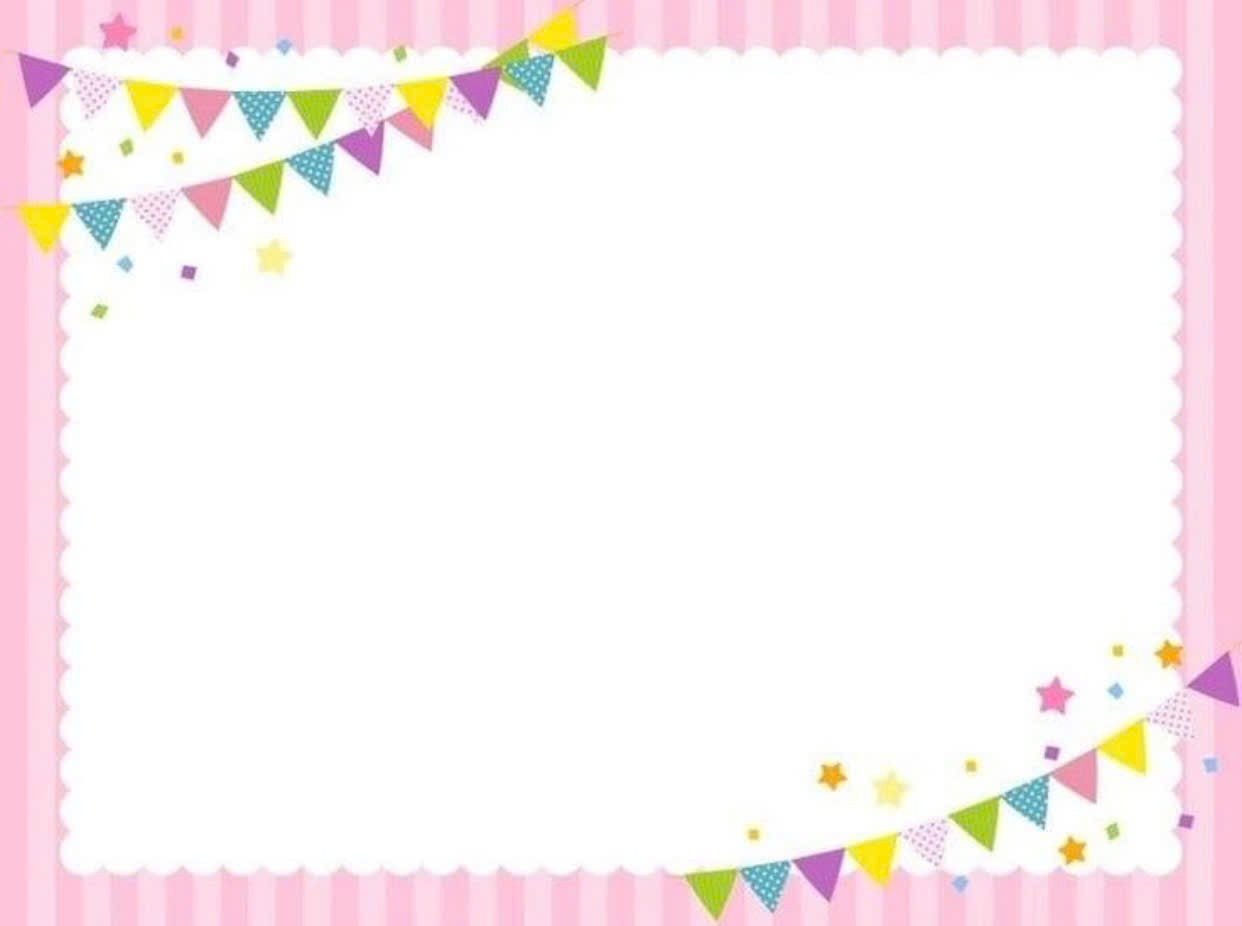 THỰC ĐƠN
Từ 02/12/2024 đến 06/12/2024